Občanské právo hmotné(OPH)Občanské právo procesní(OPP)&Obchodní právo
Ing. Mgr. Tomáš Klusák
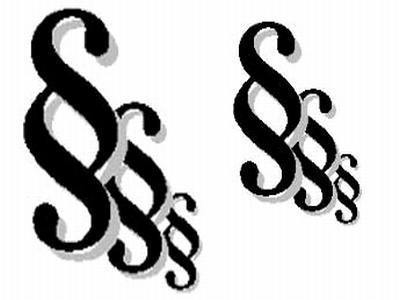 Obsah přednášky
OPH
OPP
Obchodní právo
Příklady
2
Zásady OPH (opak.)
Zásada „Vše je dovoleno, co není zakázáno“
Zásada autonomie vůle
Zásada „právo náleží bdělým“
Zásada jistoty soukromoprávního obratu
Zásada prevence
Zásady výkonu práv s dobrými mravy
3
Občanskoprávní skutečnosti a právní úkony
Vznik/změna/zánik občanskoprávního vztahu spojen právní skutečností
Subjektivní vs. Objektivní
Právní jednání
Náležitosti subjektu (Svéprávnost)
Náležitosti vůle (skutečnost, svoboda, vážnost, a prostá omylu)
Náležitosti projevu (určitost, srozumitelnost, forma)
Shoda vůle a projevu vůle
Náležitosti předmětu (možnost a dovolenost)
4
Neplatnost PÚ
Absolutní
Neplatnost od počátku, přímo ze zákona
Soud k ní přihlíží EX OFFO
Rozpor se zákonem,  zjevný rozpor s dobrými mravy, zjevné narušení veřejného pořádku, zavázaní k plnění od počátku nemožnému
Relativní
Platný, než se oprávněný subjekt dovolá
3 roky promlčecí lhůta
Př. Jednání v omylu
5
Čas jako právní skutečnost
Promlčení
Obecná doba 3 let
Nebylo-li právo vykonáno v PL, promlčí se a dlužník není povinen plnit
Vlastnické právo se nepromlčuje
Námitku vznese povinný
Prekluze
Následkem je zánik práva
Soud přihlíží ex offo
Reklamační lhůty jako příklad
6
Zastoupení
Smluvní, zákonné
Zákonné zastoupení a opatrovnictví
U nezletilých ze zákona
Opatrovníka jmenuje soud
Osobám bez svépravnosti-------opatrovník
Zastoupení smluvní
Na základě plné moci
Plná moc generální a speciální
7
Občanskoprávní vztah
Subjekt + objekt + obsah
Absolutní
Právo vzniká individuálně určenému subjektu a povinnost vzniká neurčeným subjektům (vlastnické právo)
Relativní
Práva a povinnosti mezi konkrétně určenými subjekty (smlouva)
8
Občanskoprávní vztah
Věcná práva (VP, D, VPKC)
Absolutní vztahy
Výraz přivlastňování
Nejsou závislé na konkrétním vztahu konkrétních subjektů
Závazkové vztahy (kupní smlouva, smlouva o dílo)
Relativní povahy
Mezi konkrétními subjekty
Výraz hodnoty
9
Věcná práva
Vlastnictví
Právo absolutní, tedy působí proti všem, všichni musí VP respektovat a musí se zdržet všeho, co by oprávněného rušilo v jeho právu. Právní panství nad věci
Držba
Faktická všeobecná moc nad věcí
Úmysl nakládat s věcí jako s vlastní
Věcná práva k věci cizí
Právo stavby, Věcná břemena, Zástavní právo, Zadržovací právo
10
Závazkové vztahy
Věřiteli vzniká právo na plnění (pohledávka) od dlužníka a dlužníkovi vzniká závazek splnit svůj dluh
Působí inter partes
Související instituty
Vznik závazků (smlouva x porušení PP)
Změna závazků (dohoda, prodlení)
Zánik závazků
Zajištění závazků (ručení, smluvní pokuta)
11
Právní odpovědnost
Uplatnění nepříznivých následků stanovených normou vůči tomu, kdo porušil právní povinnost
Právní delikt je obecné protiprávní jednání nějaké osoby
Za právní delikt následuje sankce
V OP nejčastěji náhrada škody (majetková x nemajetková), obnova předešlého stavu
12
Dědické právo
Universální sukcese
Dědic vstupuje do všech práv a povinností zůstavitele. Majetek je jeden celek (A+P)
DP vzniká smrtí zůstavitele, právo na pozůstalost nebo poměrný díl z ní
Předpoklady dědění
smrt Z, existence dědictví, právní důvod dědění, způsobilý dědic
Právní důvod
Závěť
Zákon
Dědická smlouva
13
OPP
Základní zásady OPP
Zásada dispoziční
Zásada projednací
Zásada kontradiktornosti
Zásada rovnosti účastníků
Zásada volného hodnocení důkazů
Zásada veřejnosti a ústnosti
Základní právní pramen je OSŘ
14
Pravomoc vs. Příslušnost soudu
Pravomoc (§ 7 odst. 1 OSŘ) 
Rozsah záležitostí, které soudy projednávají a rozhodují (soukromoprávní věci)
Příslušnost
Vymezení článku soustavy soudů, který má danou věc projednat a rozhodnout
Věcná x místní
15
Civilní proces
Sporné řízení (občanský soudní řád)
Žalobce a žalovaný
Zásady dispoziční, projednací, kontradiktornosti, koncentrace řízení
Nesporné řízení 
Zákon o zvláštních řízeních soudních
Zahájeno i bez návrhu
Navrhovatel a ti, o jejichž právech má být jednáno nebo navrhovatel a ti, které zákon za účastníky označuje (řízení o dědictví, řízení o osvojení)
Zásady oficiality, vyšetřovací
16
Průběh civilního soudní řízení na prvním stupni
Žaloba
Příprava jednání a zkoumání podmínek řízení
Jednání
Vydání rozhodnutí
17
Další průběh řízení
Rozhodnutí 1. stupně
Výkon rozhodnutí
Odvolání
Dovolání
Žaloba pro zmatečnost
Návrh na obnovu řízení
18
Právní moc a vykonatelnost
Právní moc
Existence účinků nezměnitelnosti a závaznosti soudních rozhodnutí

Vykonatelnost
Možnost vynucení povinnosti uložené v rozhodnutí i proti vůli povinného
19
Výkon rozhodnutí
Výkon rozhodnutí dle OSŘ činí soud

Výkon rozhodnutí dle EŘ činí soudem pověřený exekutor



účelem je splnění povinnosti, uložené v rozhodnutí
20
Obchodní právo
Upravuje majetkoprávní postavení podnikatelů a vztahy s podnikáním související. Upravuje i některé vztahy mezi nepodnikatelskými subjekty a některé vztahy mezi podnikatelem a státem (např. obchodní rejstřík, účetnictví podnikatelů) 
Prameny ZOK. + OZ  + zákon o přeměnách
21
Některé pojmy
Obchodní firma
Jméno, pod kterým je podnikatel zapsán do obchodního rejstříku (Karel Novák – Botasky s.r.o.) 
Nesmí být zaměnitelná a působit klamavě
Obchodní jmění
Soubor obchodního majetku a závazků, poskytuje informace o majetkových poměrech podnikatele
22
Obchodní společnosti
Kapitálové
Osobní
a.s.
s.r.o.
k.s.
v.o.s
23
Akciová společnost
Založení ( zakladatelské smlouva + stanovy+ zajištění vkladů)
vhodná především pro správu a provoz větších podniků, u kterých je potřeba velká kumulace kapitálu
ZK alespoň 2 mil. Kč nebo 80 000 EUR 
Valná hromada, představenstvo, dozorčí rada nebo statutární ředitel a správní rada
Akcie = cenný papír, s nímž jsou spojeny práva akcionáře
24
Společnost s ručením omezeným
Základní kapitál může být i jen 1 Kč (§ 142 ZOK). 
Založena společníkem/ky
Účast společníků formou poskytnutého kapitálu, oddělení majetku společníků od majetku společnosti a nízké riziko ručení společníků za závazky společnosti.
Statutárním orgánem je jednatel
Práva a povinnosti jsou spojeny s obchodním podílem
Valná hromada (společníci)
Jednatel jedná za společnost
25
Veřejná obchodní společnost
Společnost, kde pro společnou firmu podnikají alespoň 2 osoby
Vznik uzavřením společenské smlouvy
Závislost na činnosti společníků
Společníci ručí za její dluhy společně a nerozdílně
K obchodnímu vedení je oprávněn každý společník
Statutárním orgánem=všichni společníci
26
Komanditní společnost
Založení společenskou smlouvou
Komanditista
Společník, jež je povinen vložit vklad, ručí do výše nesplaceného vkladu
Komplementář
Ručí za závazky celým svým majetkem, realizuje účel, za kterým byla společnost vytvořena. Je statutárním orgánem, vykonává i obchodní vedení společnosti
27
Příklady
1) Koupili jste si auto z autobazaru, ozve se Vám však někdo, kdo tvrdí, že auto je jeho, protože mu bylo ukradeno.  Za jakých podmínek si můžete auto ponechat?
2) Ve Vašem domě byla odhlasována rekonstrukce na schůzi shromáždění společenství vlastníků (právnická osoba se sídlem v Brně). Jste mezi skupinou, která s tímto rozhodnutím nesouhlasí, jelikož hlasovaní nebylo v souladu se stanovami. Na který soud podáte příslušnou žalobu?
28
Otázky???
29
Děkuji za pozornost
Literatura
TOMANCOVÁ, SCHELLE K., SCHELLEOVÁ, I., HYNŠT, A., Základy práva (nejen) pro školy. Jaroslava Tomancová a kolektiv. 1. vyd. Boskovice: ALBERT, 2007. 360 s. Právo. ISBN 80-73-26-110-3
STAVINOHOVÁ, J., Civilní proces a organizace soudnictví. Brno : Doplněk, 2003. 660 s. ISBN 80-210-3271-5
Občanský zákoník (zák. č. 89/2012 Sb.)
Občanský soudní řád (zák. č. 99/1963 Sb.)
Zákon o obchodních korporacích (zák. č. 90/2012)
31